Wound Care Examples
Content Warning: Lots of open wounds, pus, etc.
(It’s just all pictures of wounds)
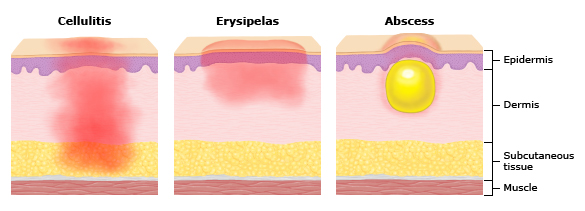 Cellulitis
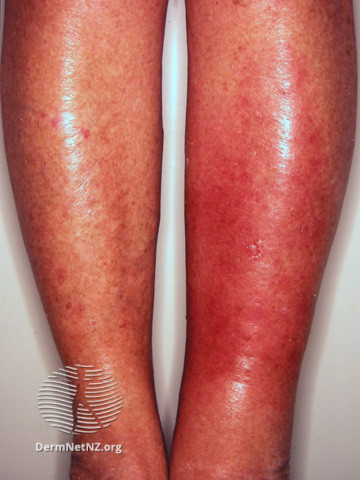 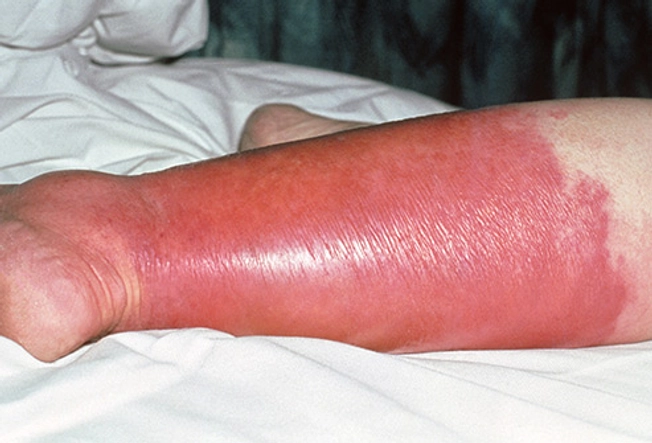 Cellulitis
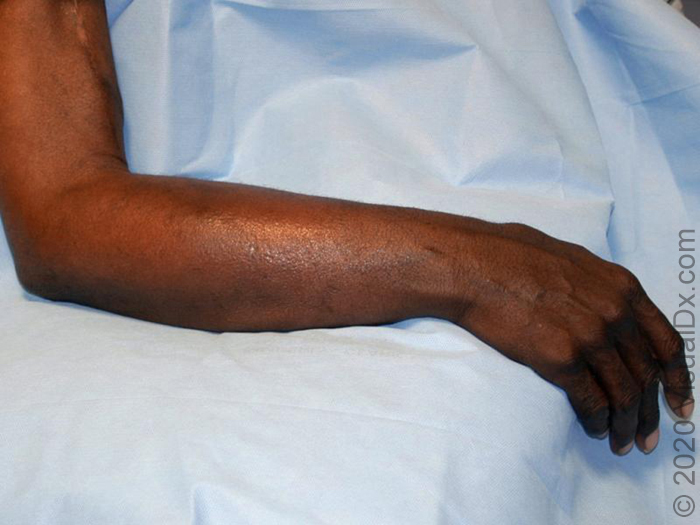 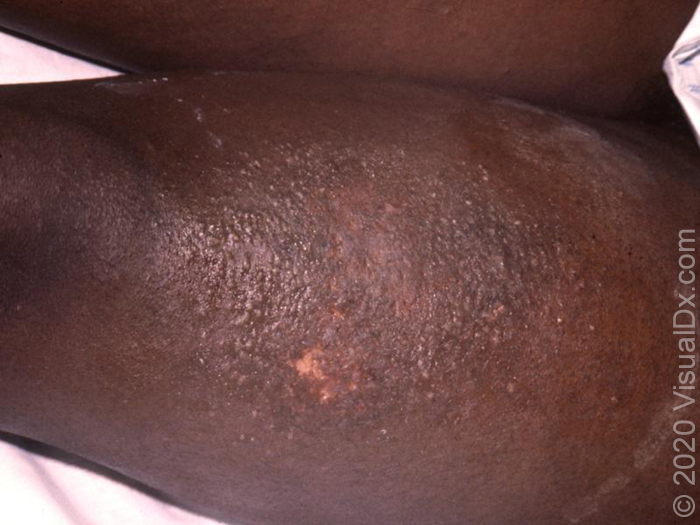 Cellulitis around a wound
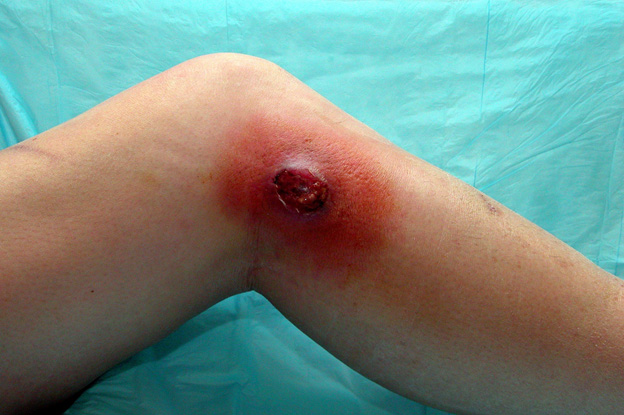 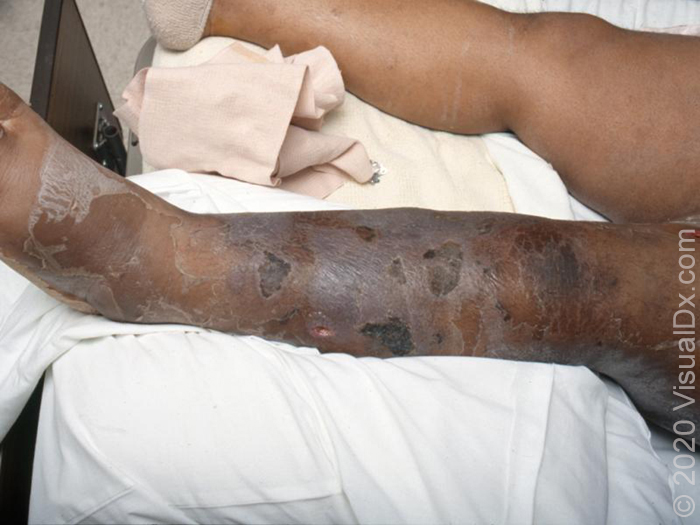 Cellulitis: 
Healing
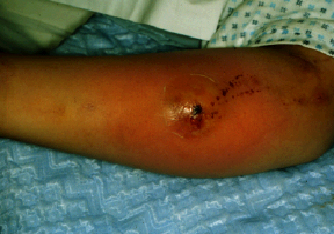 Abscess
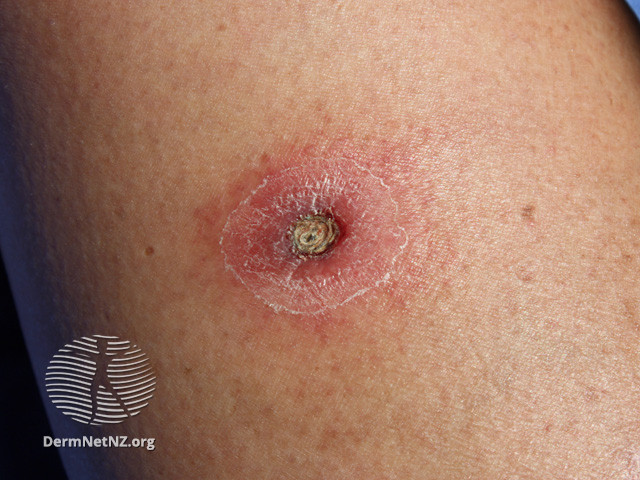 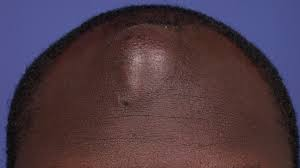 Wet Wounds: Maceration
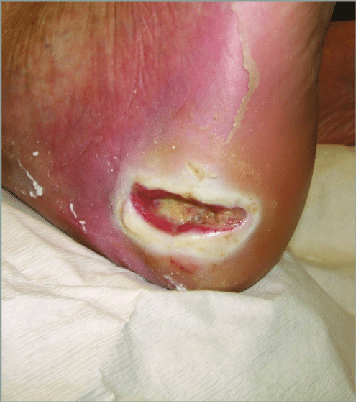 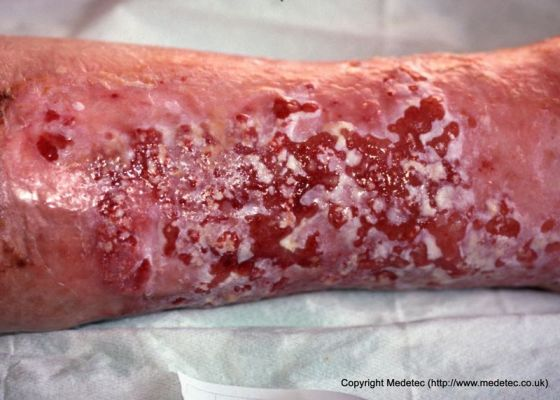 Dry Wounds: Cracking/Flaking
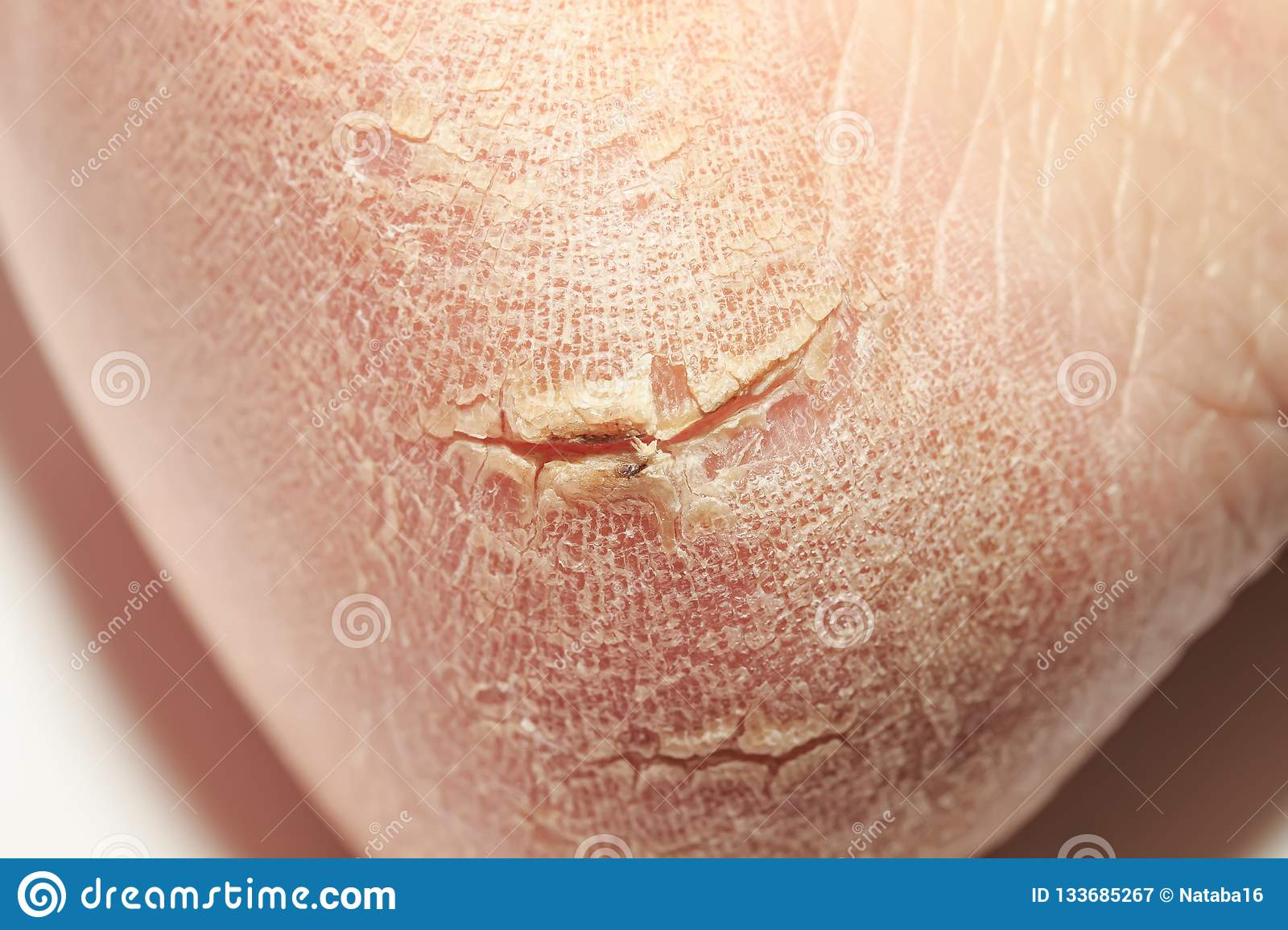 Other Stuff - just FYIs
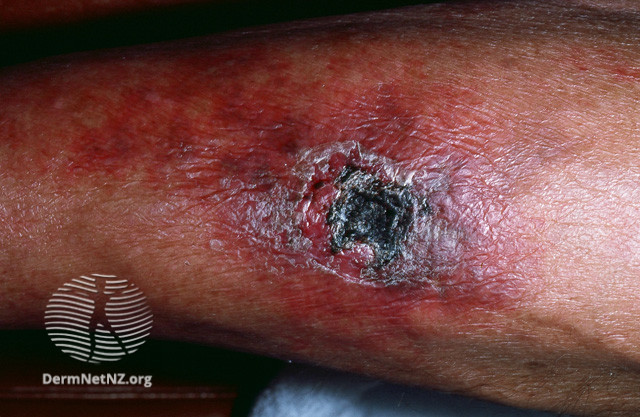 Black wound bed can mean dead tissue (called “necrosis”). Can be an emergency, usually you will see infection too
Other Stuff
Skin changes + swollen legs = “Venous stasis.” Treatment = get rid of the fluid by peeing it out (water pill “Lasix”) & compression stockings. Not an emergency but can cause open wounds (“ulcers) if untreated
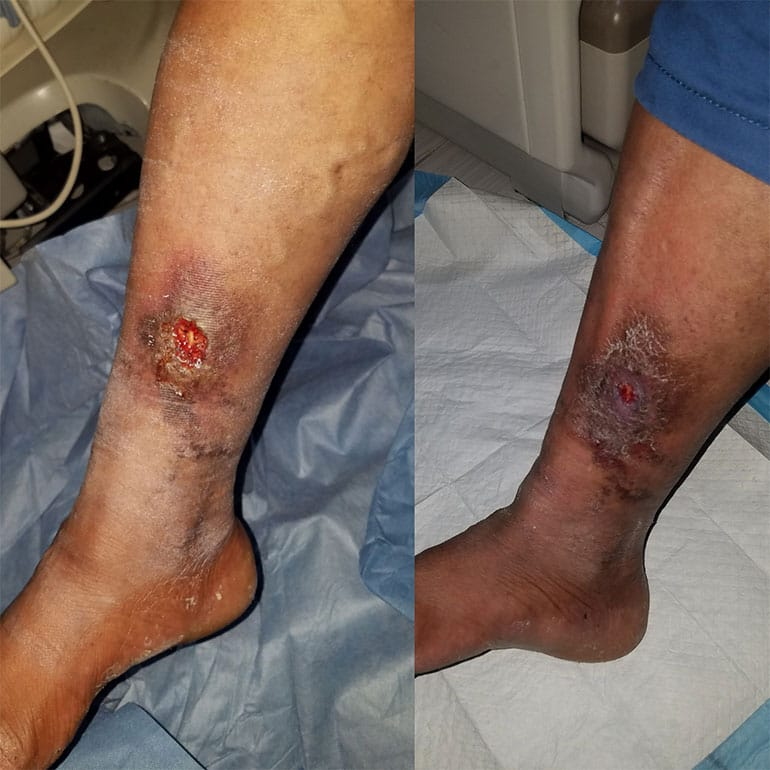 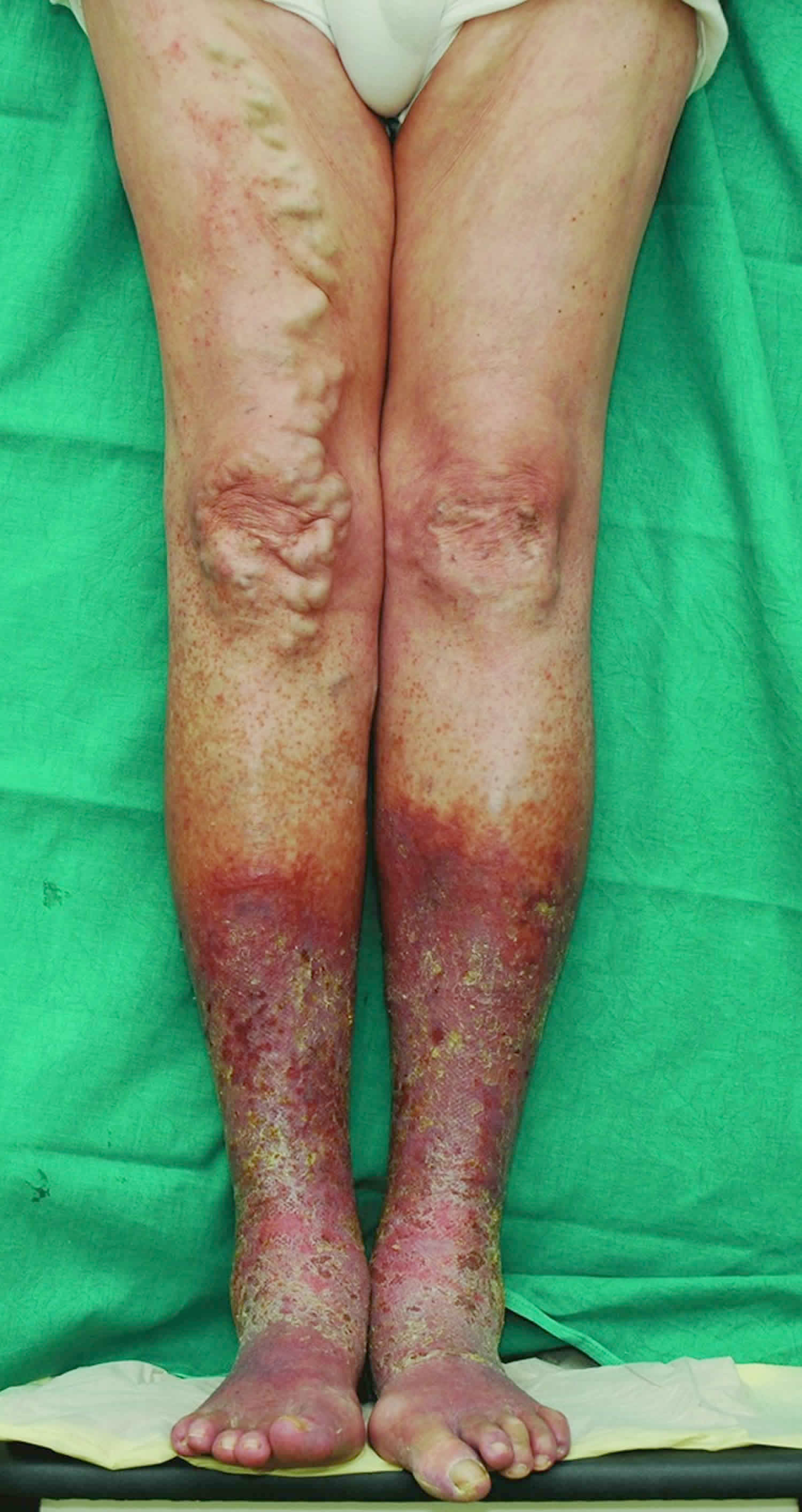